USCIS Citizenship Interview & Test
N-400 Interview 05
Link
Interview 5
I am fine, thank you.
Interview 5
Here you are.
Interview 5
My full name is …
Interview 5
…
Interview 5
…
Interview 5
No, I have not.
Yes – I got married. My maiden name was … .
Interview 5
No
Yes
Interview 5
….
Interview 5
I don’t like my old name.
Interview 5
I am over 18 and I have been a legal permanent resident for more than 5 years / for more than 3 years and I’m married to a US citizen.
Interview 5
XXX – XX - XXXX
Interview 5
My date of birth is ….
Interview 5
On …(month / day / year)
Interview 5
I was born in …
Interview 5
In …
Interview 5
My country of nationality is …
Interview 5
I am (single / married / divorced / widowed)
Interview 5
No
Yes
Interview 5
My mother / father
Interview 5
My current home address is …
Interview 5
My mailing address is the same as my current address.
Interview 5
It is (XXX) XXX XXXX
Interview 5
It is … .
It is the same number
Interview 5
Yes
No
Interview 5
I am male / female
Interview 5
I am X feet X inches.
Interview 5
I weigh XX pounds
Interview 5
I am Asian / Hispanic / White / African American
Interview 5
My hair is black / brown / blonde / gray / red
Interview 5
My eyes are blue / green / brown
Interview 5
I lived in ….
Interview 5
In (month, year)
Interview 5
I lived there from (date) to (date)
Interview 5
Yes I am
No I am not
Interview 5
I work at …
Interview 5
It is in (number / street / city / zip …)
Interview 5
I am a (teacher, gardener …)
Interview 5
No, I did not
Yes, I did
Interview 5
I went to (country)
Interview 5
I took one trip / 2 trips
Interview 5
I was gone for a total of X days
Interview 5
Once, two times, never
Interview 5
He / she was called …
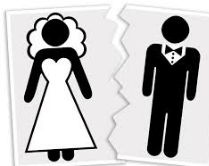 Interview 5
The date of my marriage was (month / day / year)
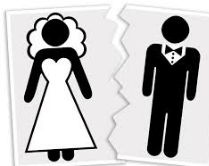 Interview 5
It ended on (month / day / year)
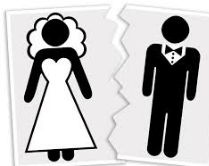 Interview 5
Because … s/he passed away / we did not get along
Interview 5
Yes
No
Interview 5
I have X children
Interview 5
They are (age) and (age)
Interview 5
Yes they are
No, they are not
Interview 5
They were born in (country)
Interview 5
They live with me / in San Jose
Interview 5
No, never
Interview 5
No, never
Interview 5
No, I do not
Interview 5
No, I do not
Interview 5
No, never
Interview 5
It’s the crazy house!
A hospital for crazy people
Interview 5
No, I do not.
Yes I do – I belong to a church / Union / reading group … .
Interview 5
No, never
Interview 5
No, never
Interview 5
No, never
Interview 5
Yes I am
Interview 5
No, never
Interview 5
No, never
Interview 5
No, never
Interview 5
No, never
Interview 5
No, never
Interview 5
No, never
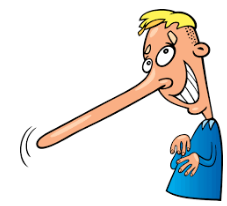 Interview 5
It means to be sent back to my old country.
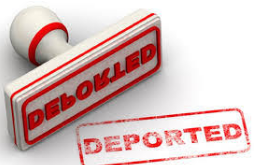 Interview 5
No, never
Interview 5
Yes I do!
Interview 5
Yes
Interview 5
Yes, I am
No – my religion prohibits that
Interview 5
Yes I am
Interview 5
Yes I do
Interview 5
Yay!!!!